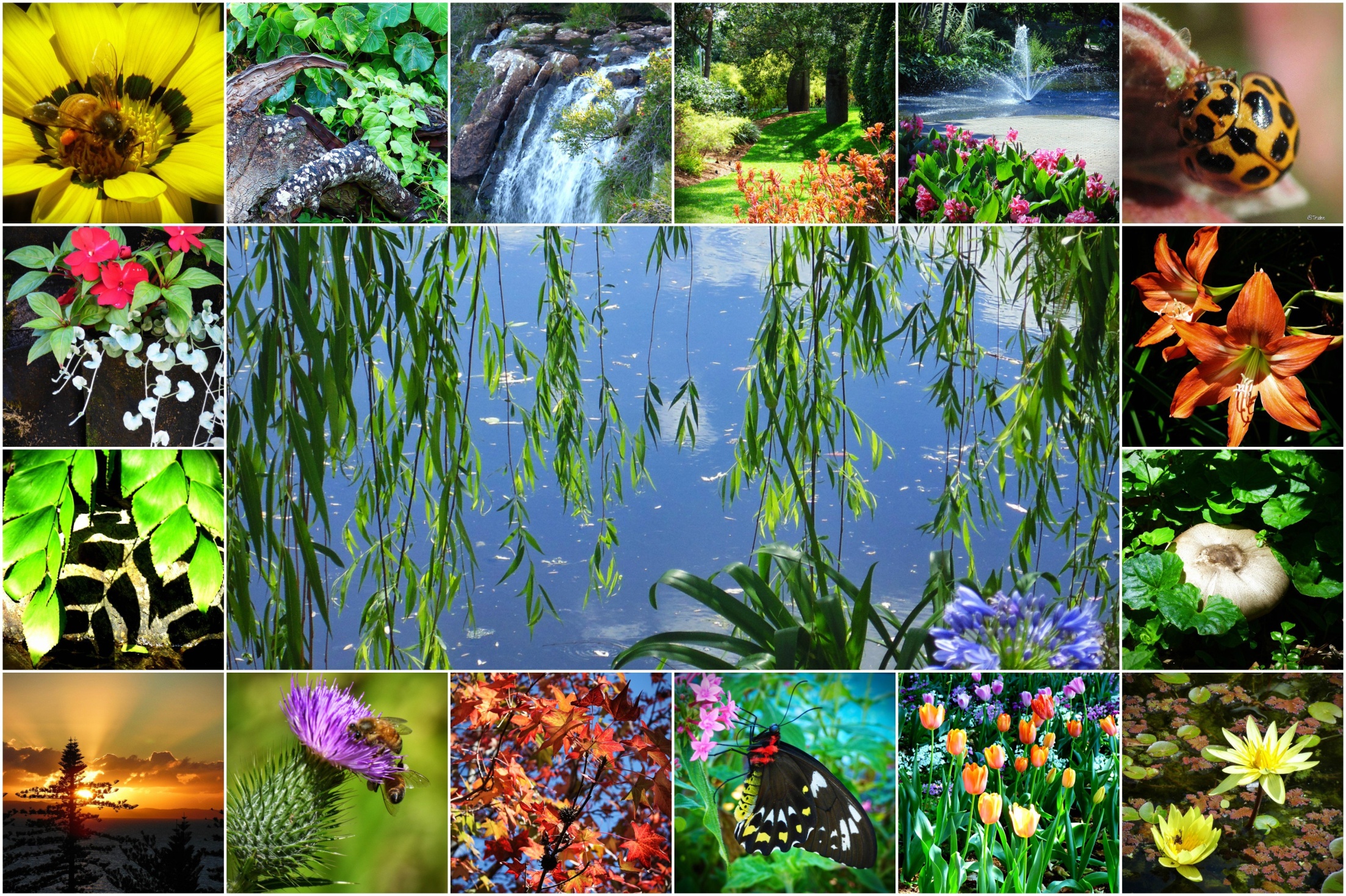 МИР ПРИРОДЫ
ПРИРОДА
ЖИВАЯ
НЕЖИВАЯ
И
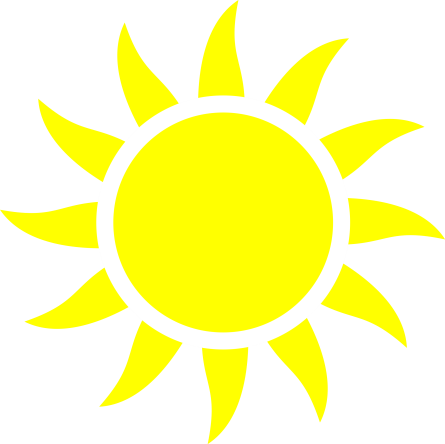 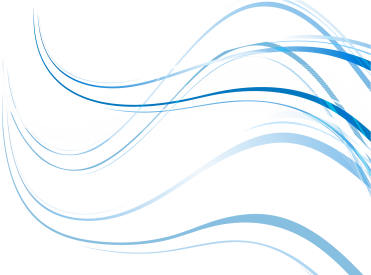 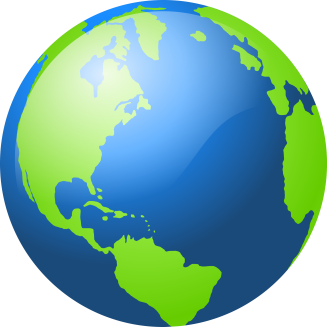 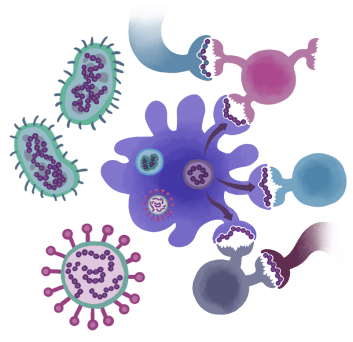 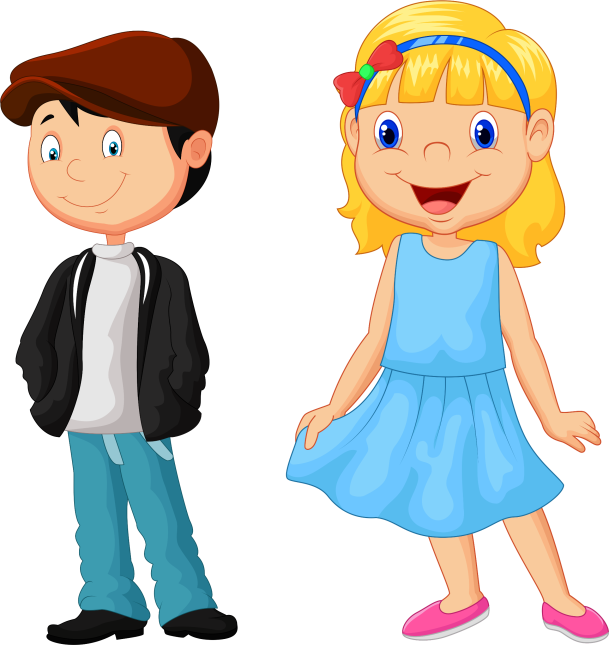 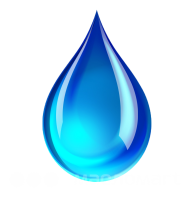 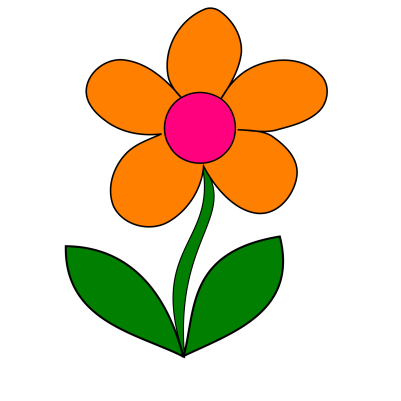 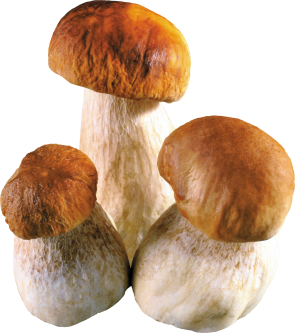 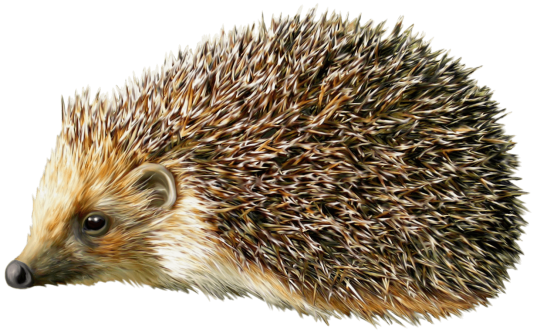 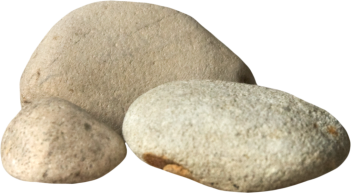 4-й лишний
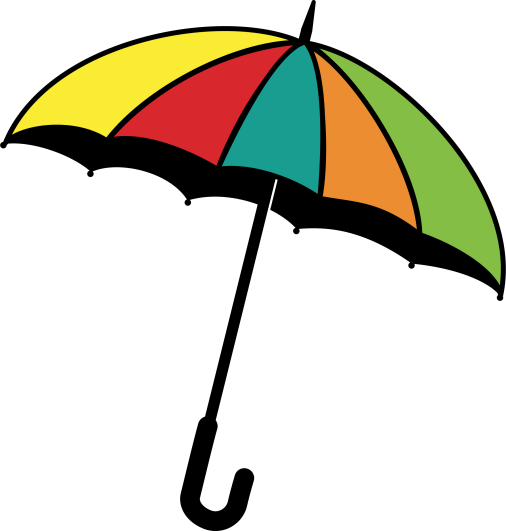 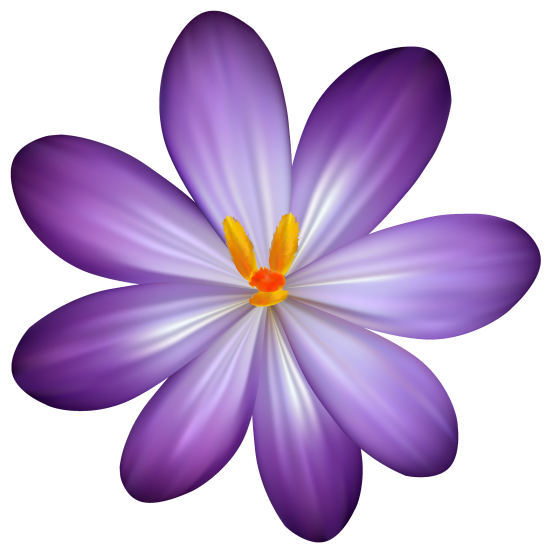 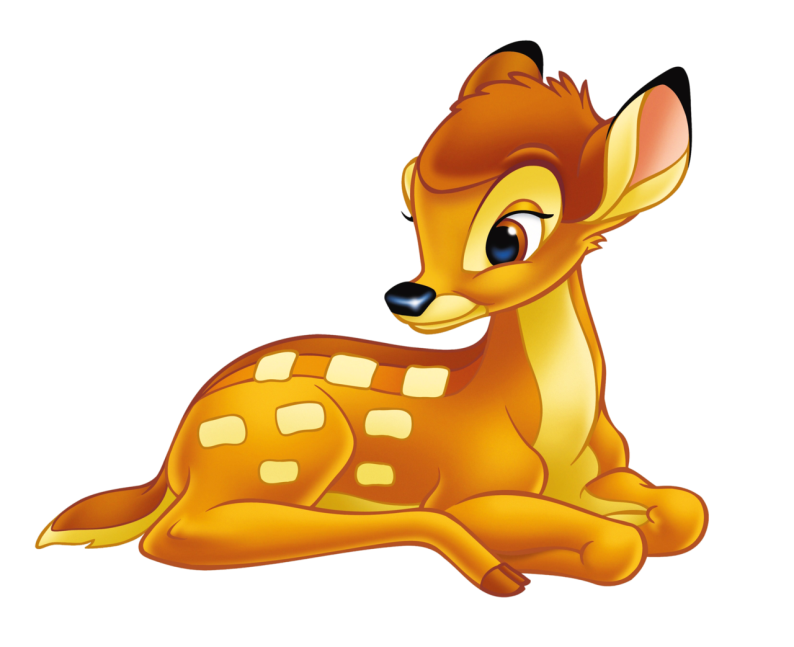 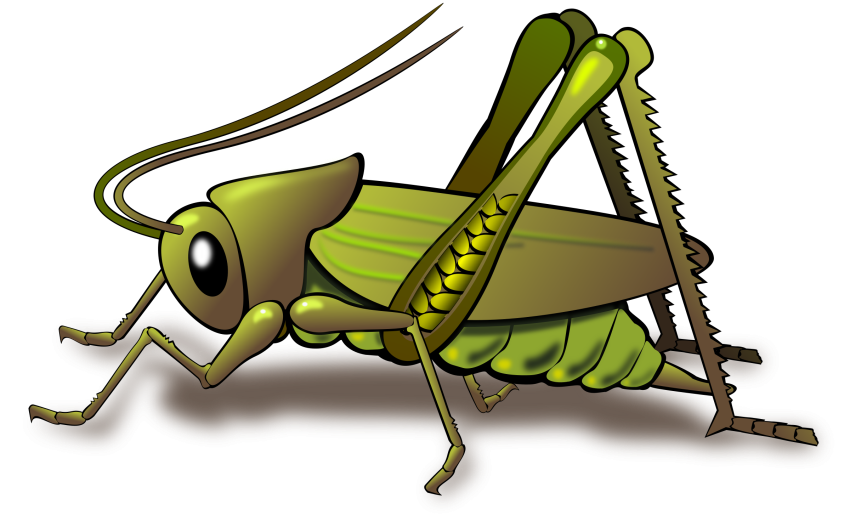 4-й лишний
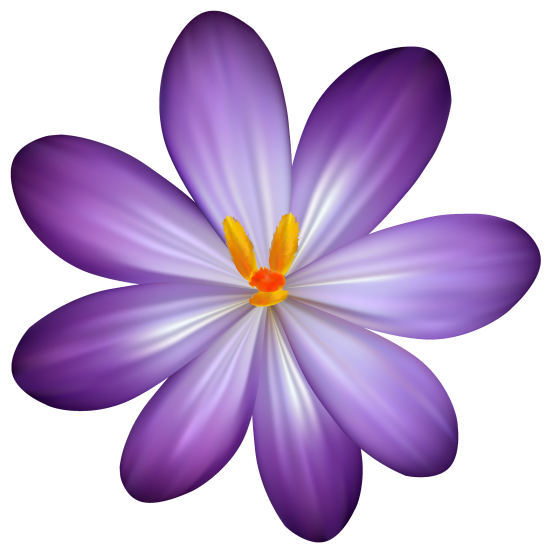 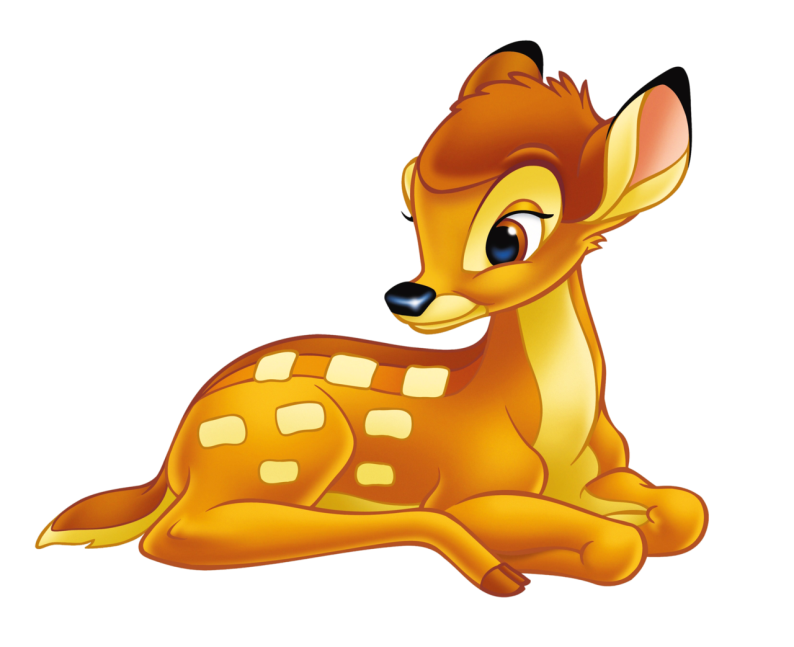 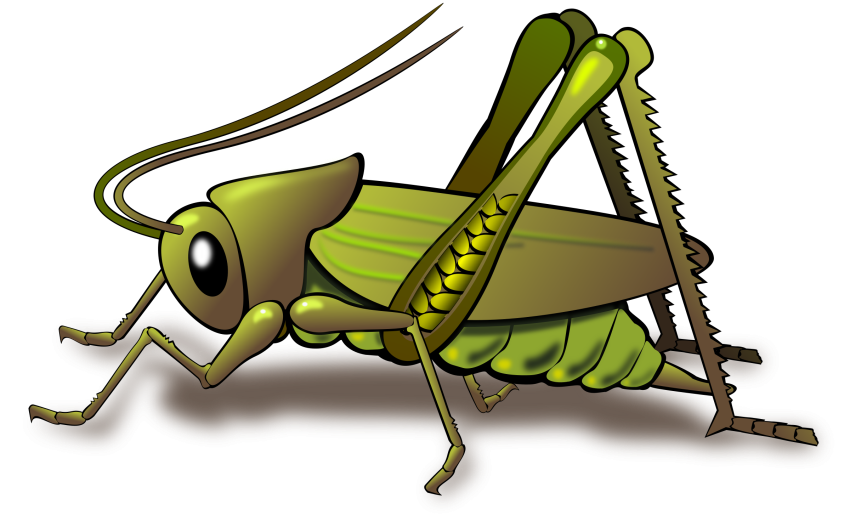 4-й лишний
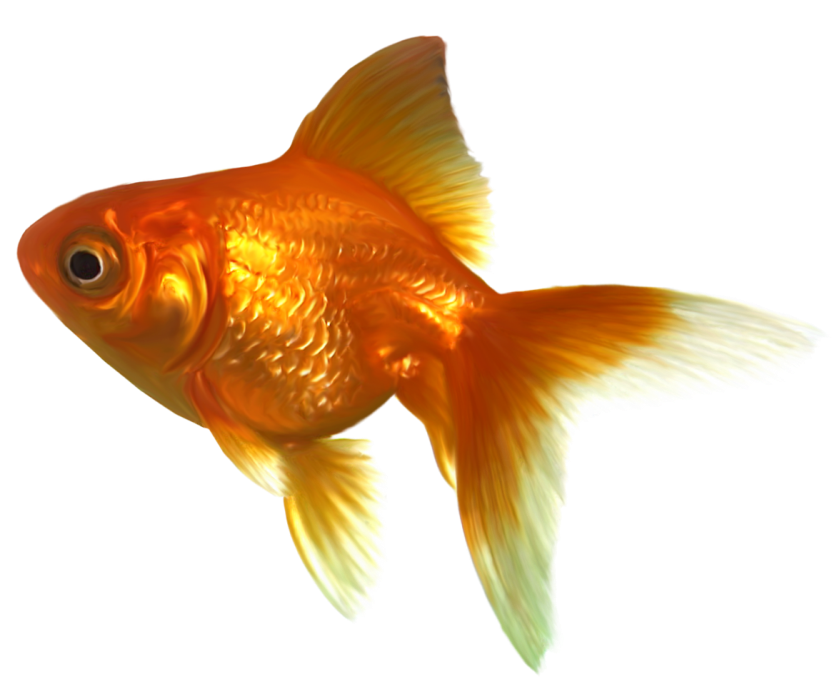 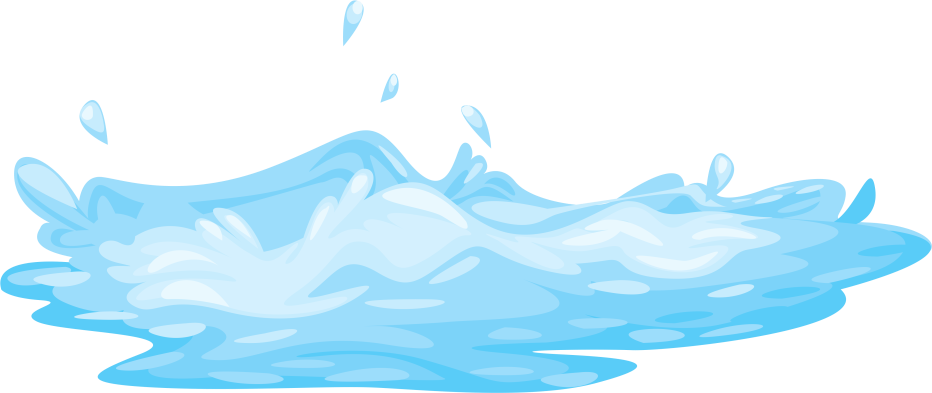 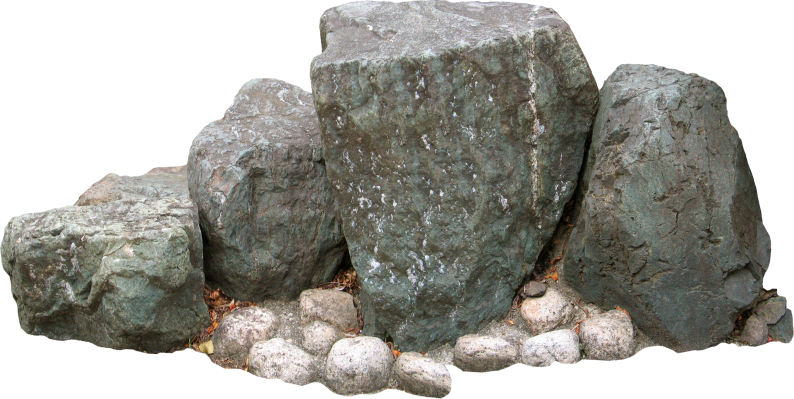 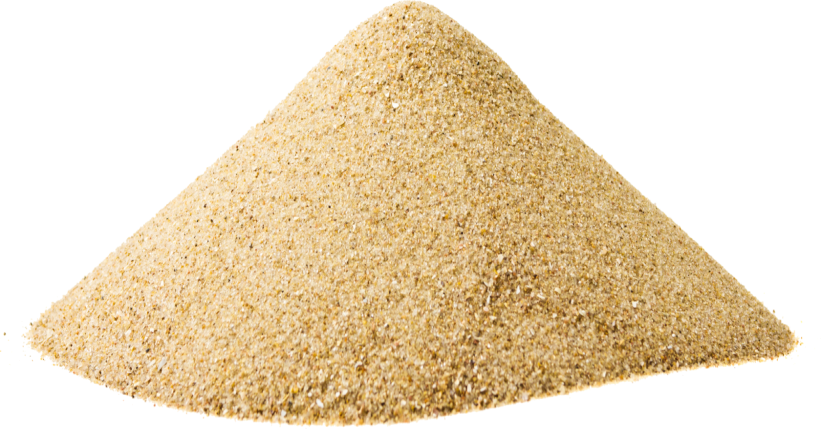 4-й лишний
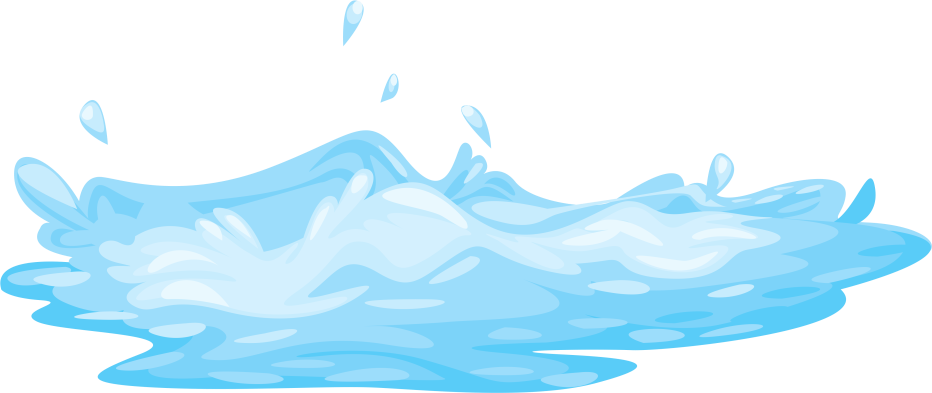 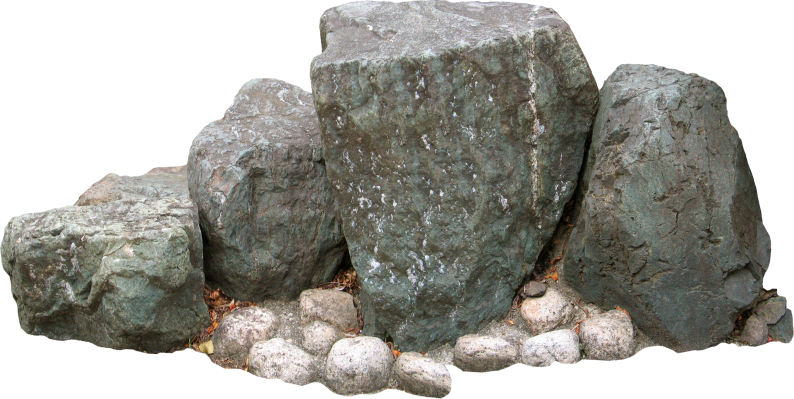 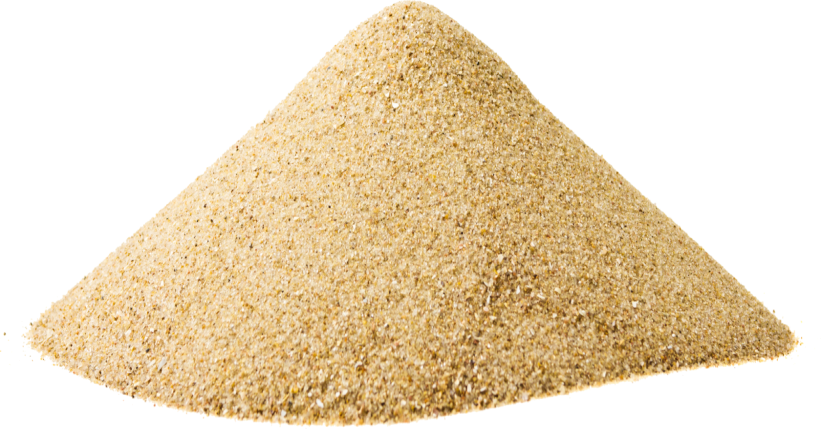 4-й лишний
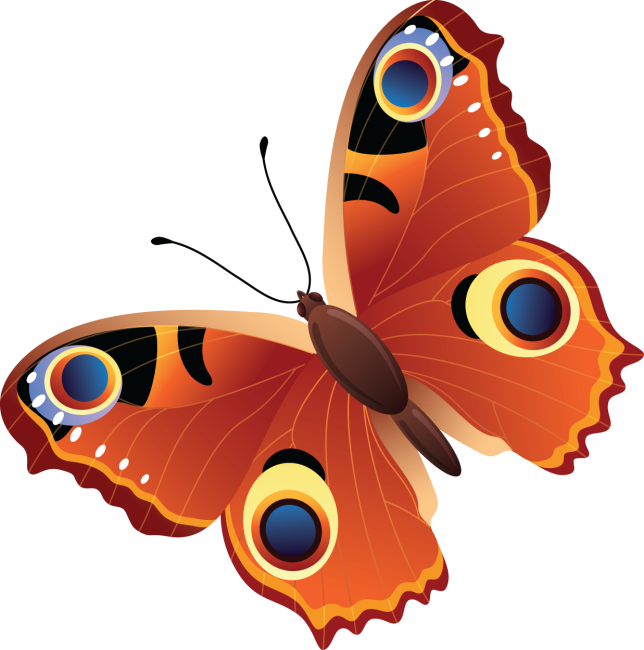 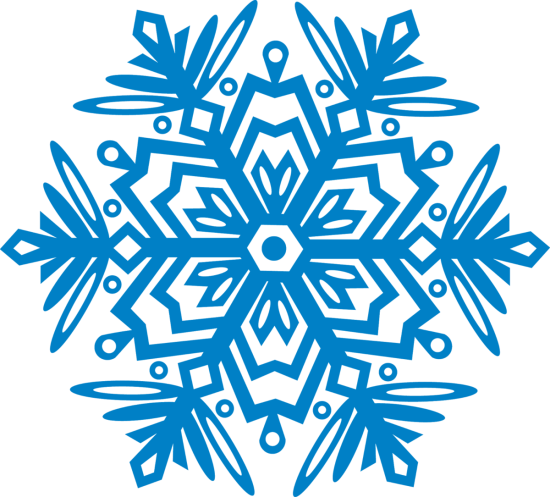 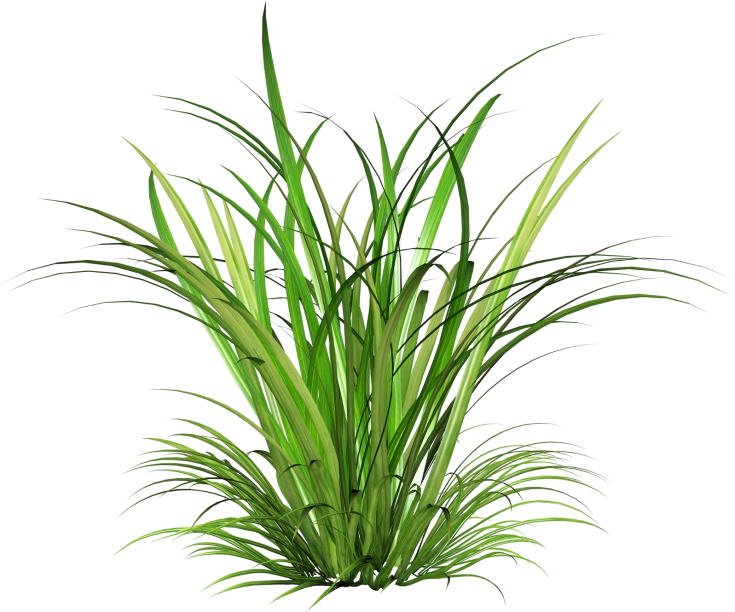 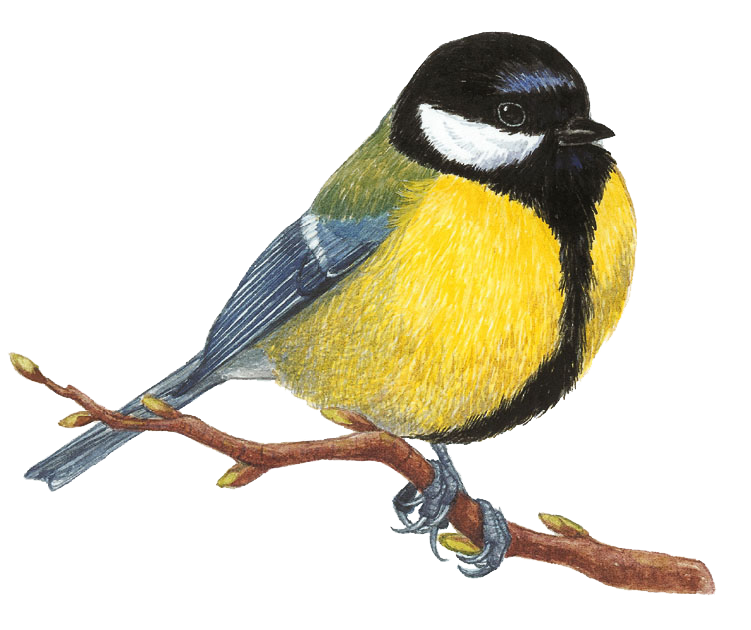 4-й лишний
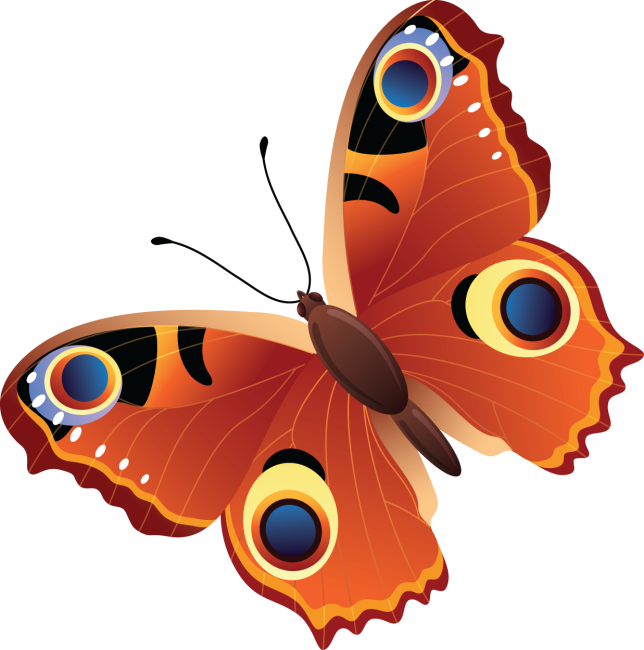 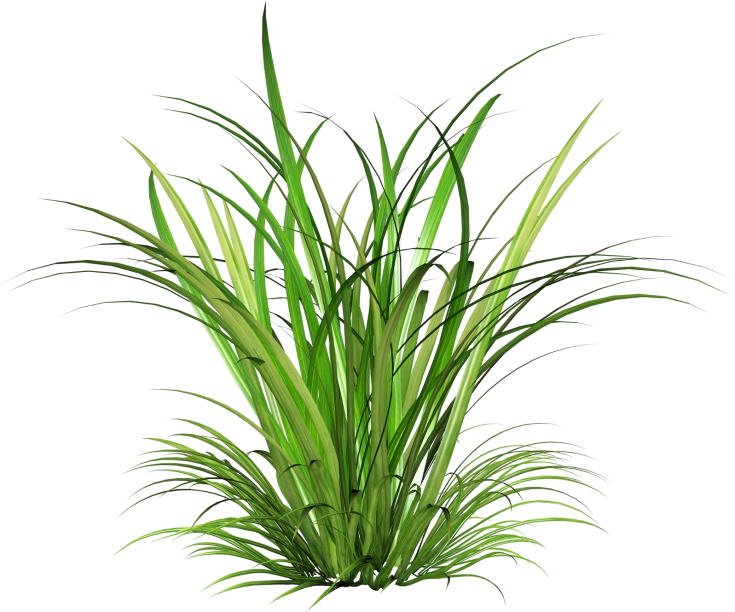 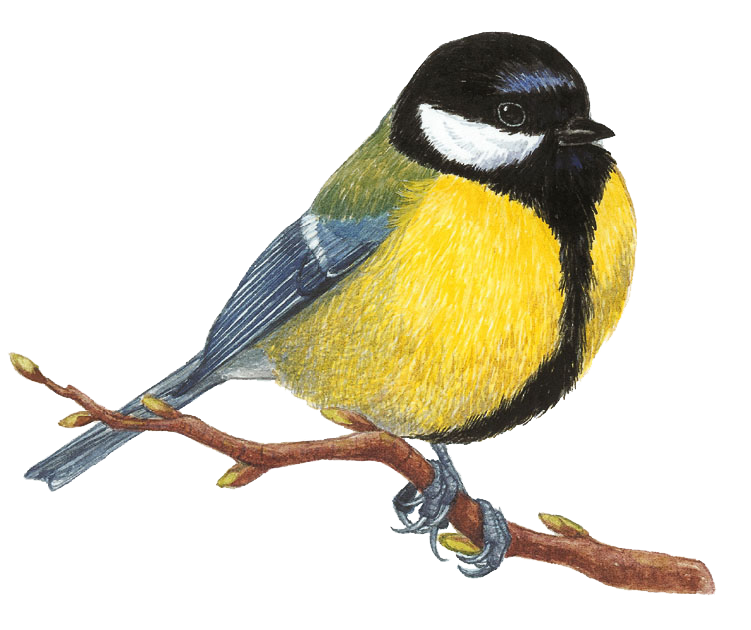 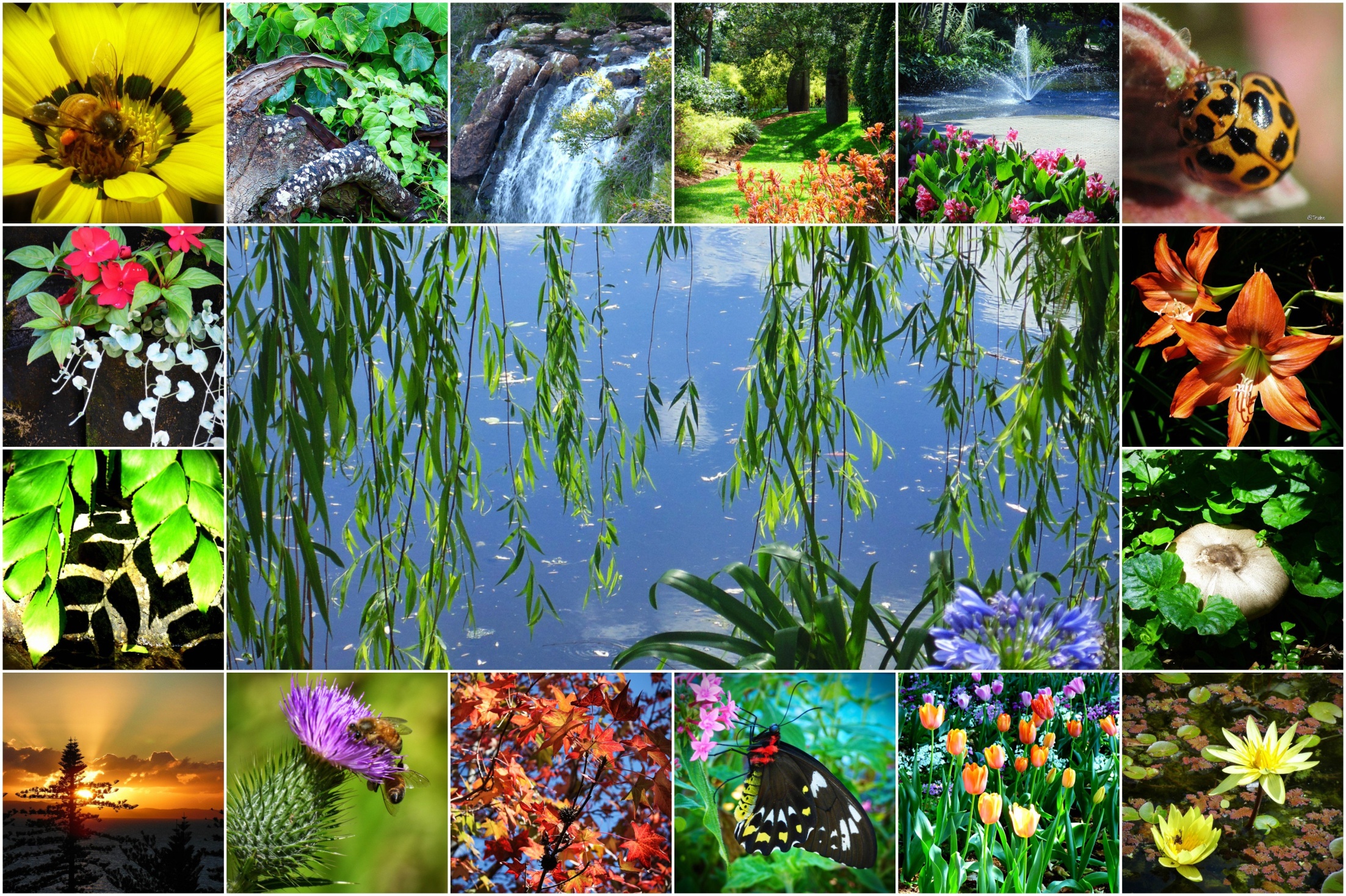 МИР ПРИРОДЫ
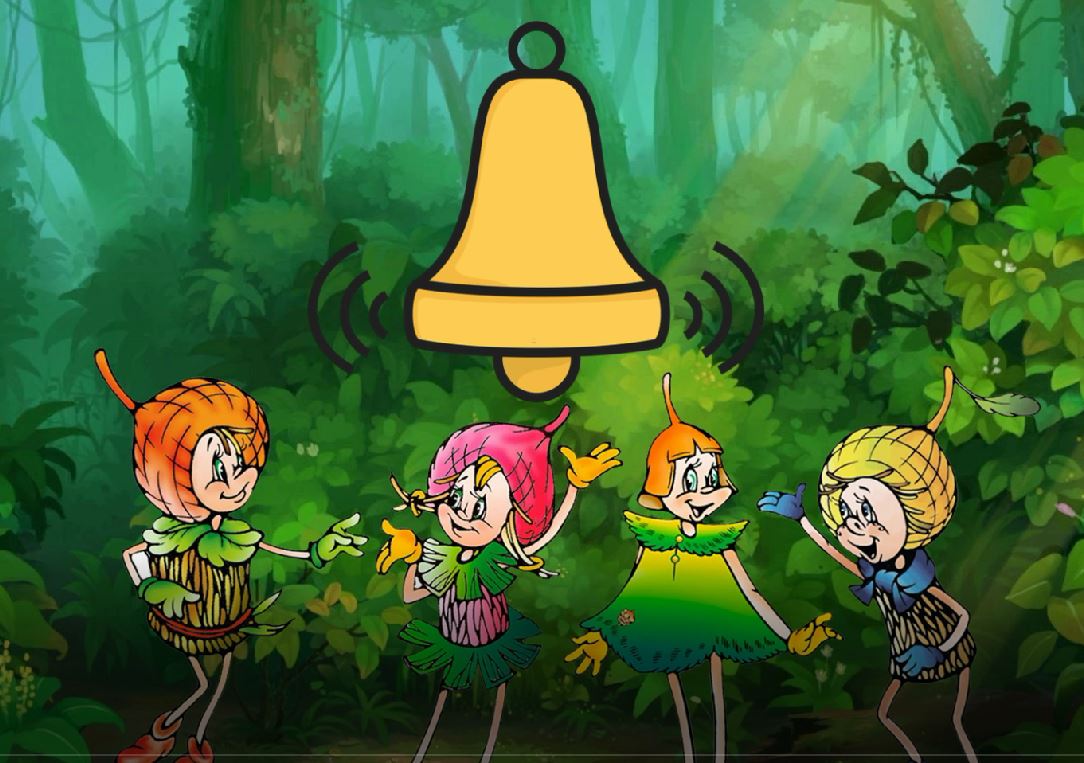 Эколята
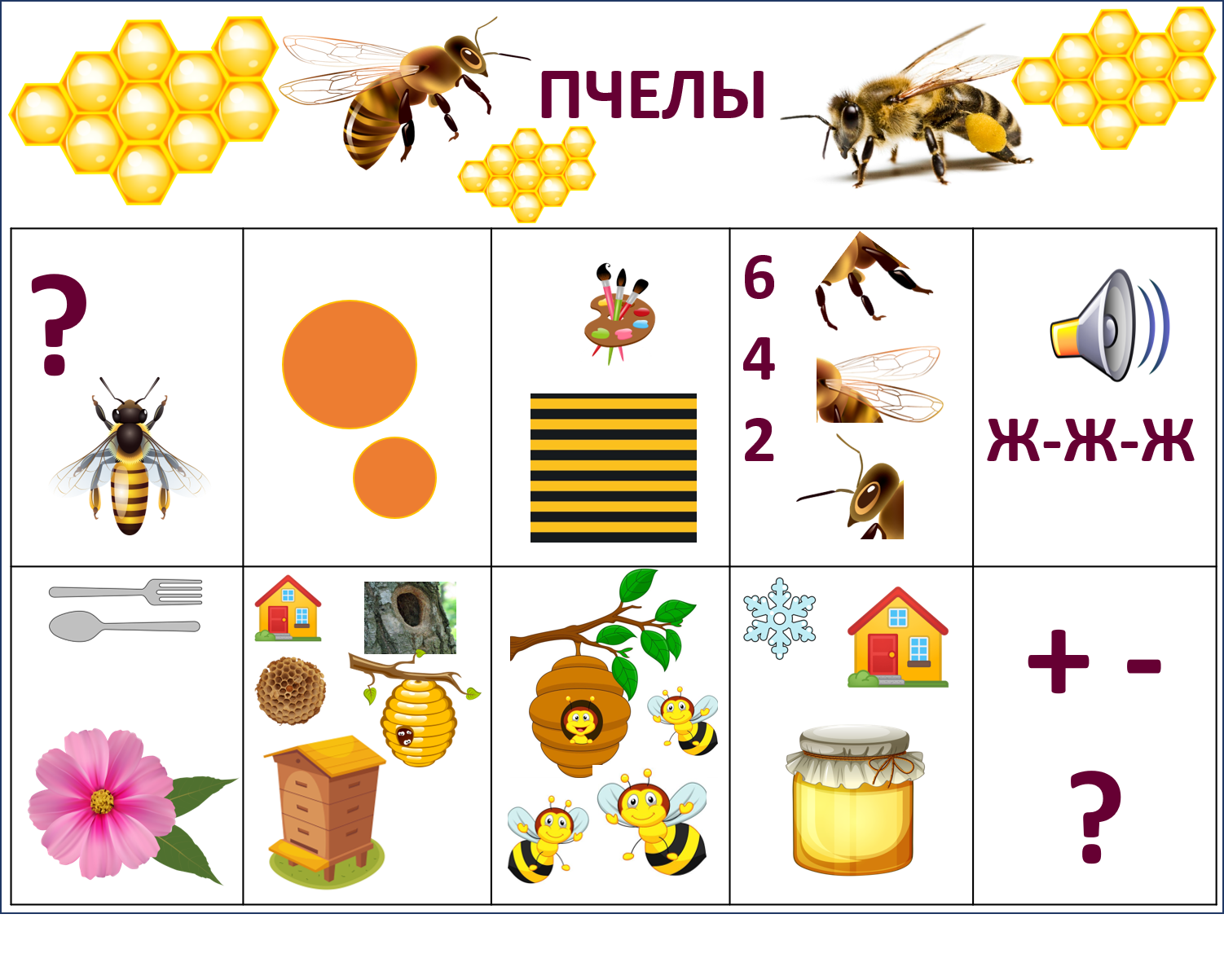 Полезные свойства меда
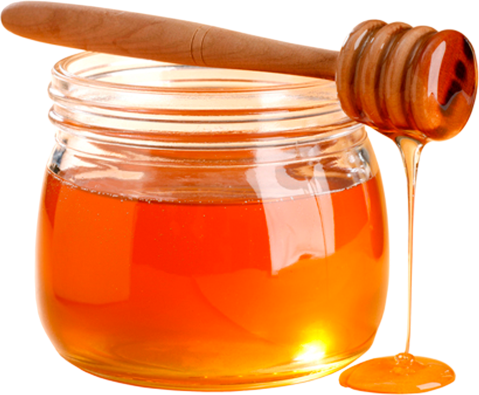 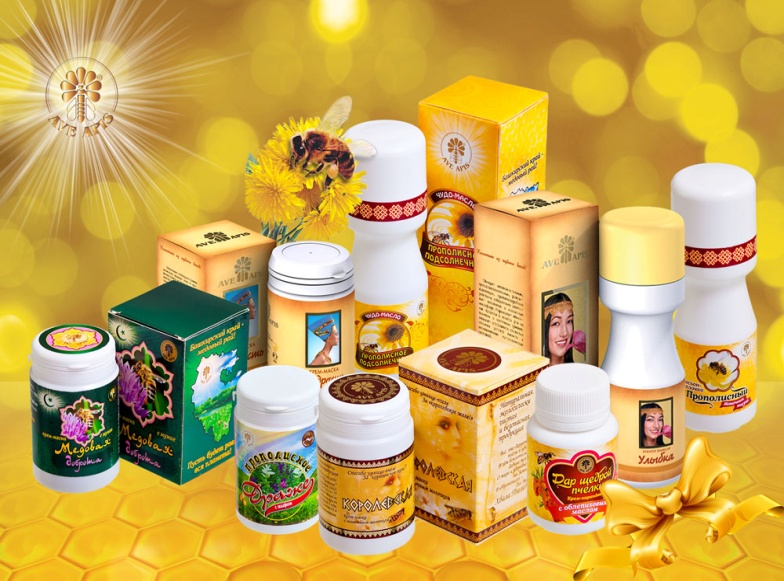 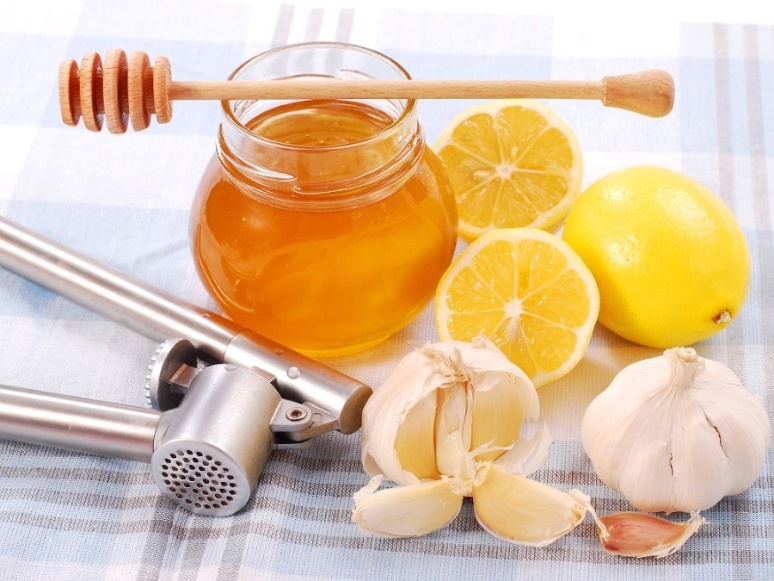 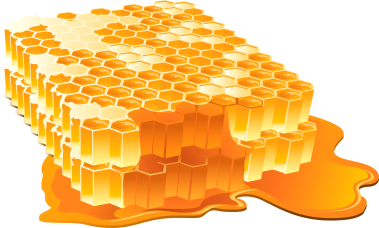 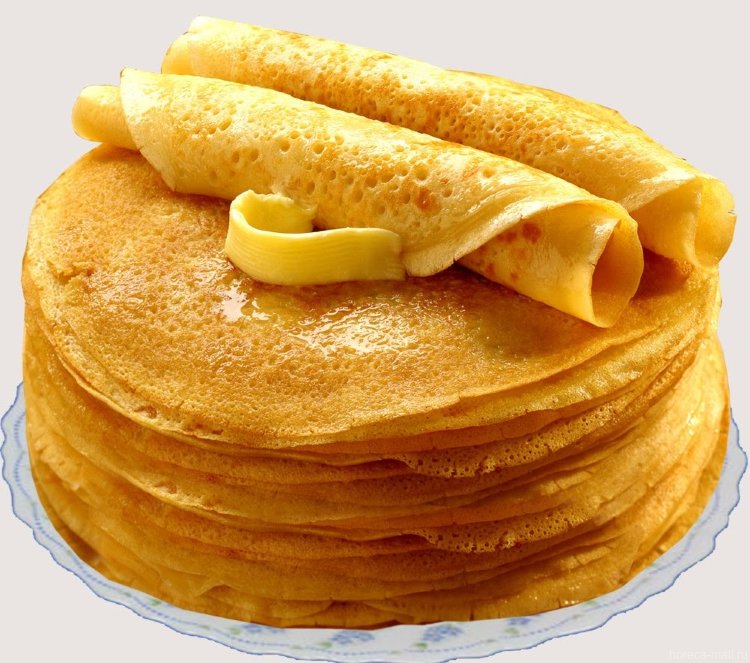 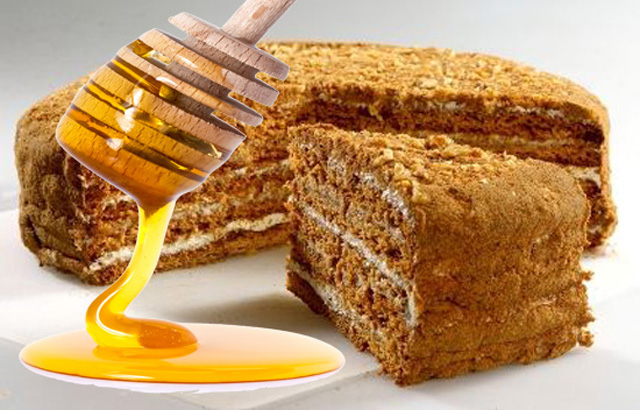 ВНИМАНИЕ!!!
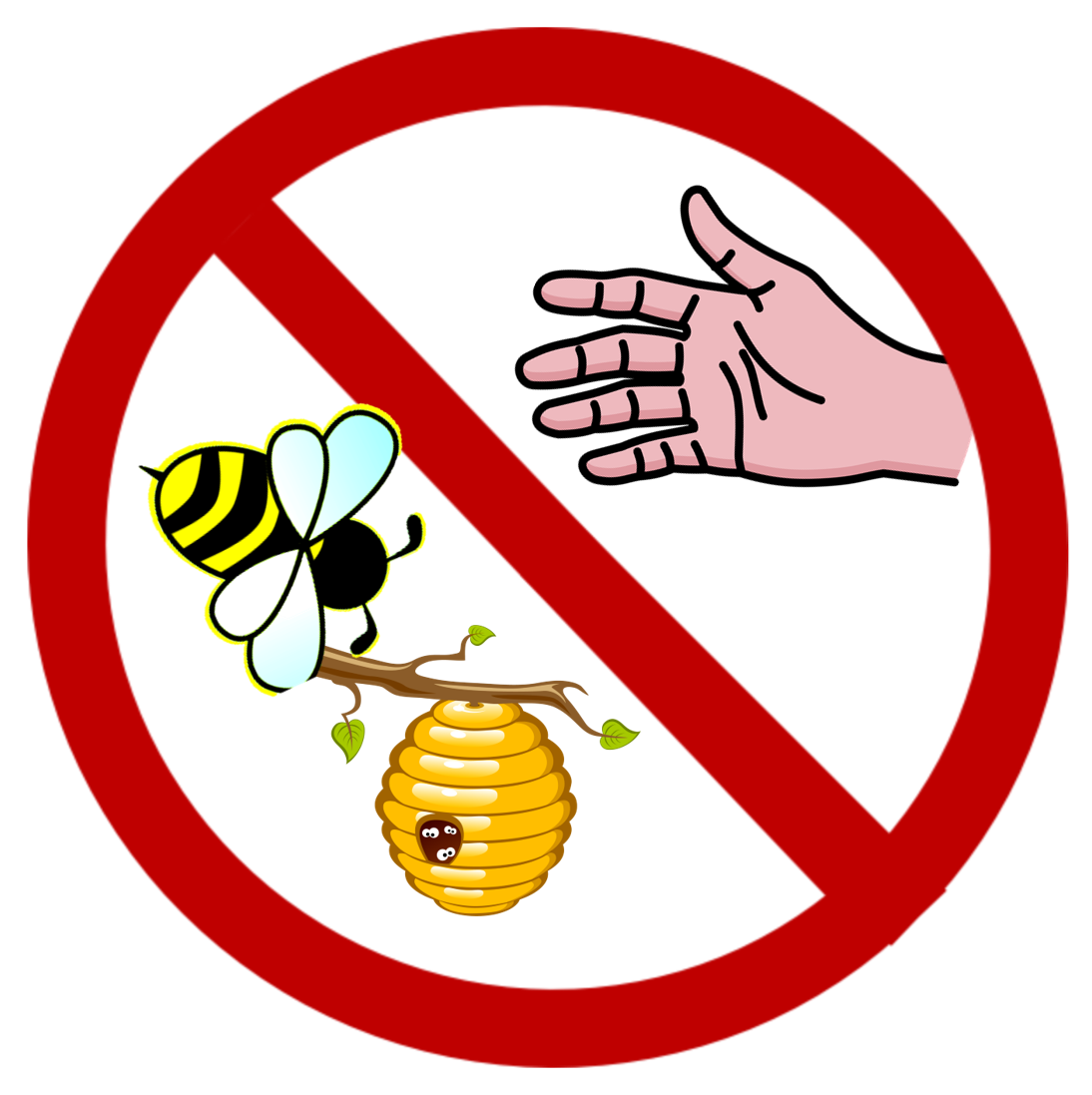 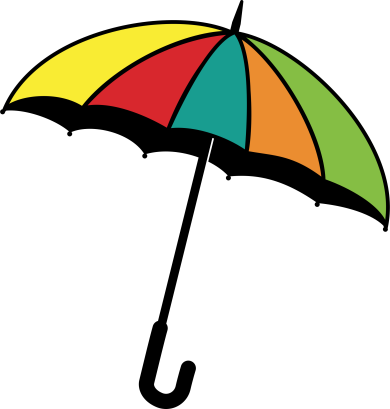 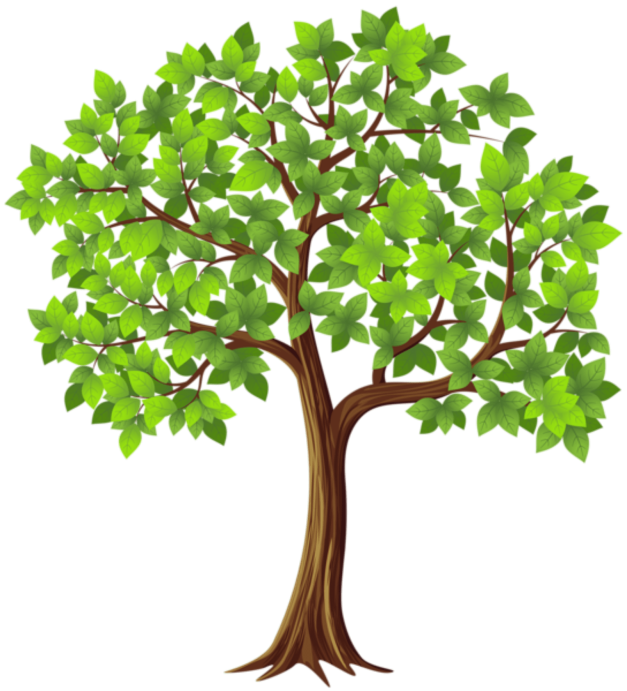 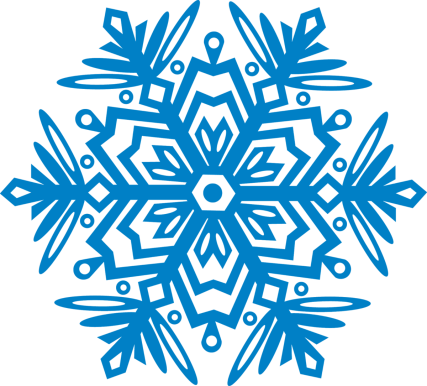 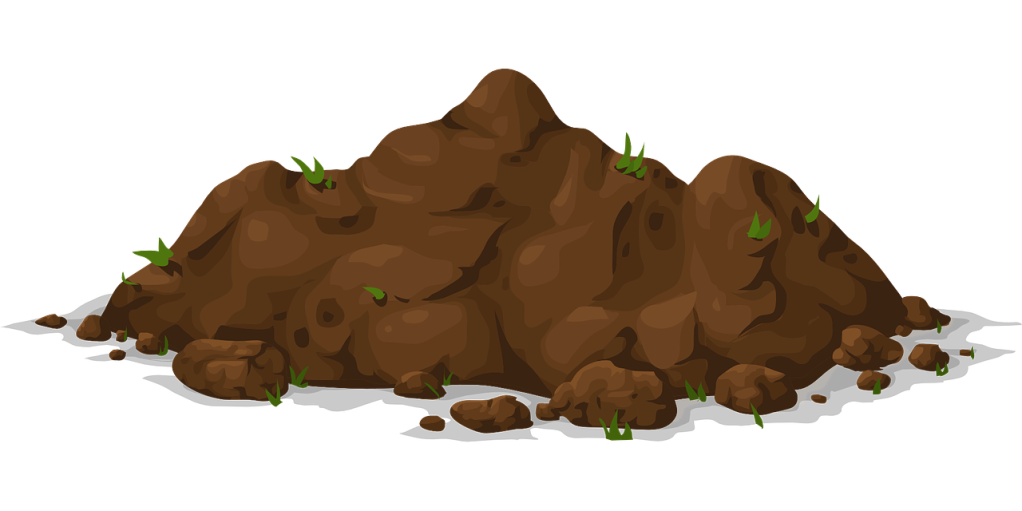 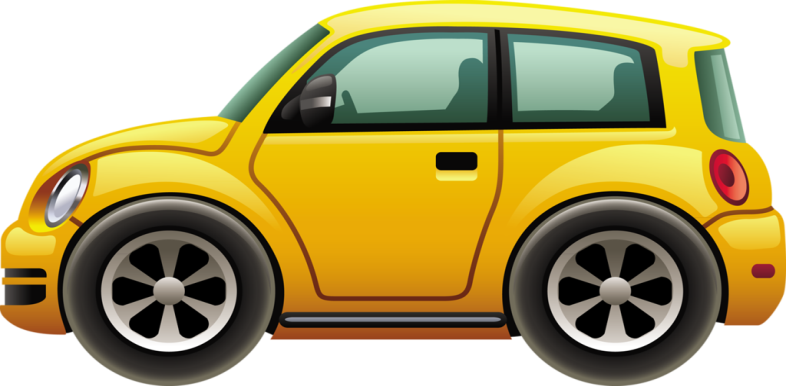 ЖИВАЯ ПРИРОДА
размножается
питается
дышитт
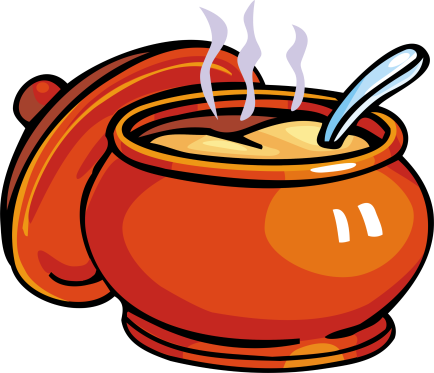 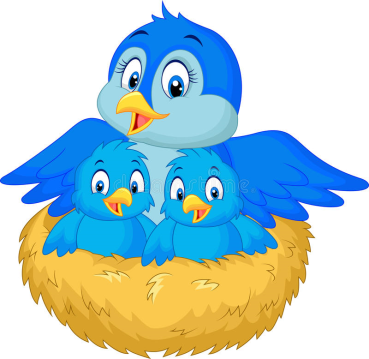 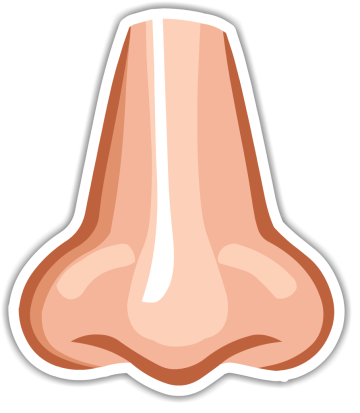 растет, развивается
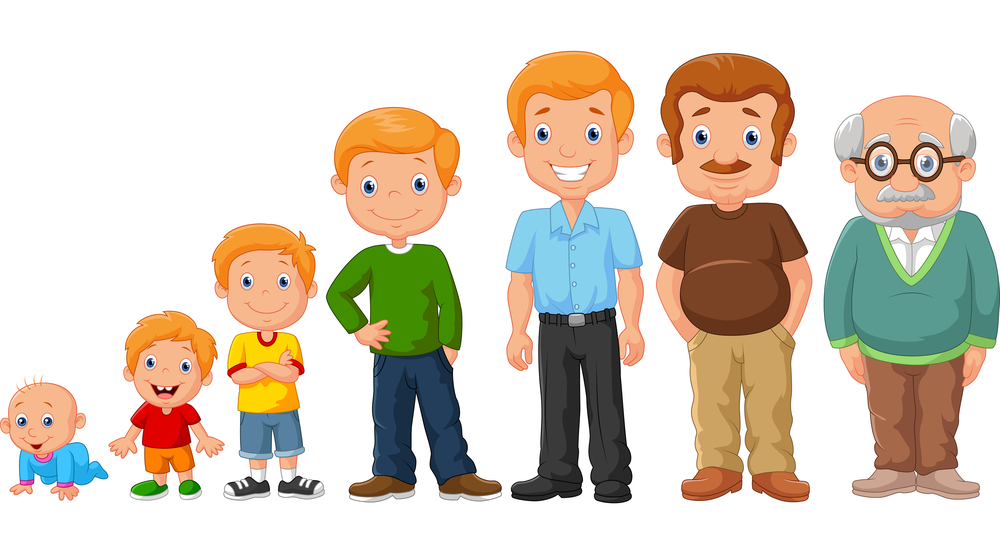 ПРИРОДА
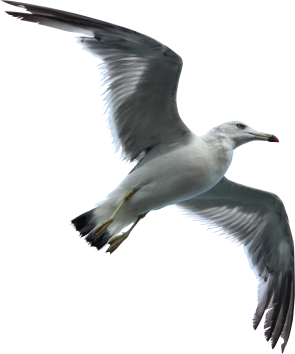 ЖИВАЯ
НЕЖИВАЯ
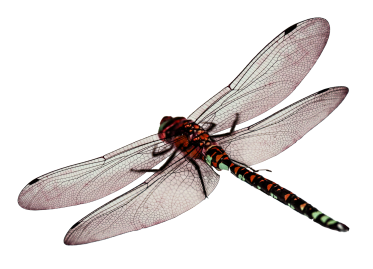 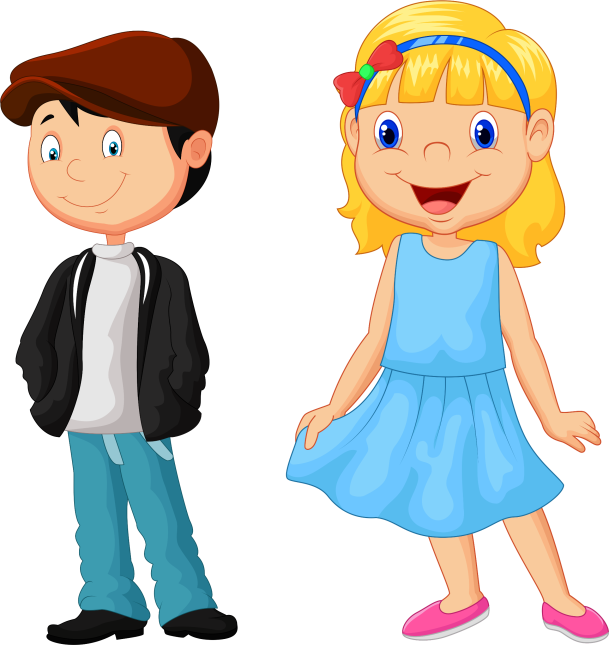 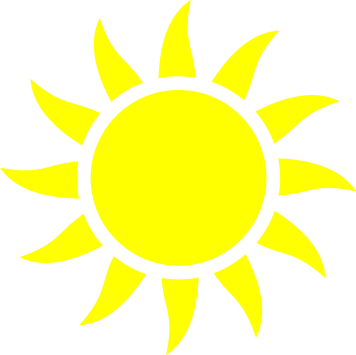 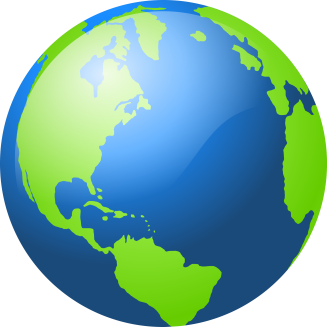 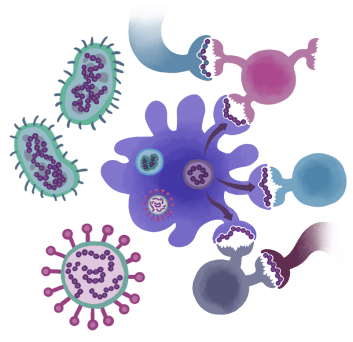 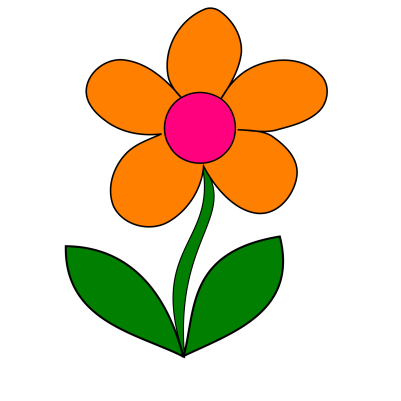 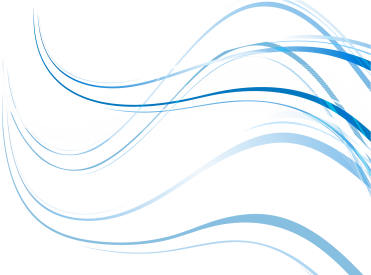 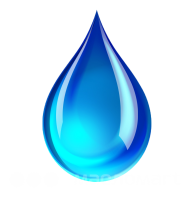 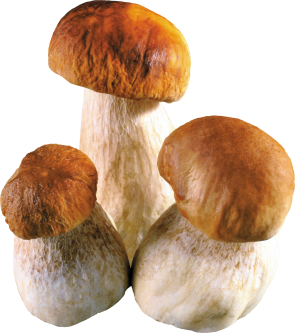 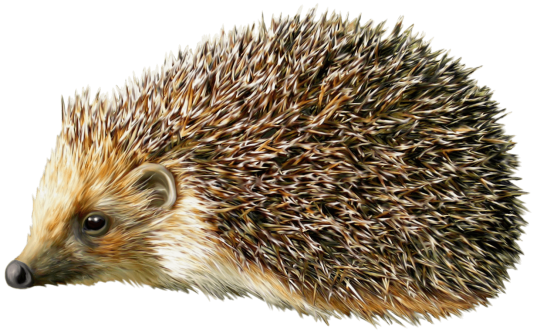 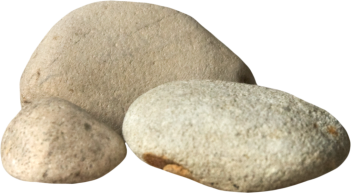